Paulina Franczakkl. I THT
Zespół Szkół Ekonomicznych nr 2 w Krakowie
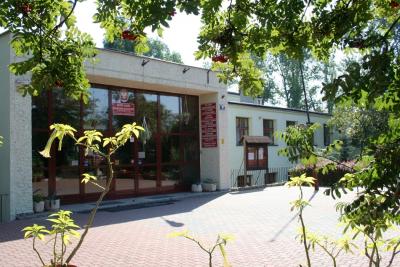 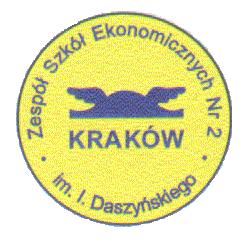 Patron
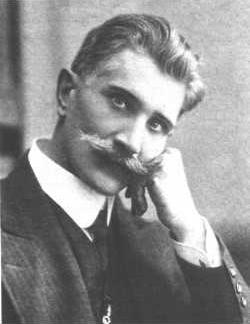 Ignacy Ewaryst Daszyński (1866-1936)- polski polityk socjalistyczny, premier rządu lubelskiego w 1918, publicysta, współzałożyciel Polskiej Partii Socjalno- Demokratycznej. Marszałek Sejmu w latach 1928-1930
Historia szkoły
1950r. - W budynku przy ulicy Kapucyńskiej powstaje 2-letnie Liceum Statystyczne.
1951r. - W wyniku reorganizacji szkolnictwa zawodowego powstaje 3-letnie Technikum Statystyczne.
1953r. - Dotychczasowe 3-letnie Technikum Statystyczne zostaje przekształcone w czteroletnie.
1957r. - Siedzibą szkoły staje się budynek przy ulicy Podebrzezie 10.
1958r. - Następuje przeprowadzka szkoły do budynku przy Al. Mickiewicza 54.
1959r. - Z inicjatywy władz miasta szkoła przeniesiona zostaje do Nowej Huty, do budynku na os. Szkolnym.
1960r. - Powstaje Zasadnicza Szkoła Handlowa.
1967r. - Po raz pierwszy rozpoczęto nabór do czteroletniego Liceum Ekonomicznego.
Historia szkoły
1970r. - Szkoła otrzymuje samodzielny budynek na os. Kalinowym 18.
1972r. - Decyzją Kuratora Oświaty i Wychowania w Krakowie istniejące typy szkół zostają połączone w Zespół Szkół Ekonomicznych Nr 2. Powołane zostaje 4-letnie Liceum Zawodowe i 2-letnie Policealne Studium Zawodowe.
1975r. - Szkoła zostaje przeniesiona na os. Spółdzielcze 6.
1991r. - Powstaje Liceum Administracji oraz Liceum Handlowe.
2002r. - Szkoła modernizuje się, powstają nowe oddziały: Liceum profilowane (3-letnie); Technikum Ekonomiczno- Handlowe (4-letnie; Zasadnicza Szkoła Zawodowa (2-letnia) .
2005r. - W skład Zespołu Szkół Ekonomicznych Nr 2 wchodzą: V Liceum Profilowane, Technikum Ekonomiczno-Handlowe Nr 5, Zasadnicza Szkoła Zawodowa Nr 4, Technikum Uzupełniające dla Dorosłych Nr 4, Liceum Handlowe dla Dorosłych.
Kierunki
Obecnie zespół szkół proponuje naukę na następujących kierunkach:

Technikum Ekonomiczno-Handlowe Nr 5: technik ekonomista, technik handlowiec, technik logistyk, technik obsługi turystycznej, technik hotelarstwa.

V Liceum Profilowane: klasa o profilu ekonomiczno-administracyjnym, klasa o profilu zarządzanie informacją.

Zasadnicza Szkoła Zawodowa Nr 4: zawód sprzedawca.

Szkoła Policealna dla Dorosłych Nr 3: technik obsługi turystycznej, technik administracji, technik rachunkowości.
Zajęcia pozalekcyjne
Klub Zdobywców Świata


Spółdzielnia Uczniowska Rockefeller



Koło przyrodników
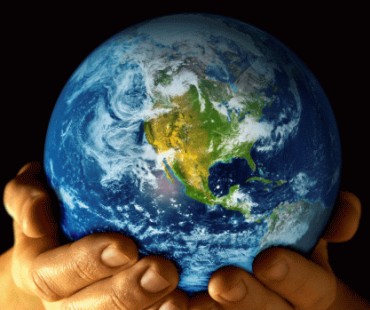 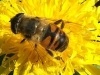 Zajęcia pozalekcyjne
Gazetka matematyczna 
Alfa i Omega





Koło matematyczne
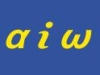 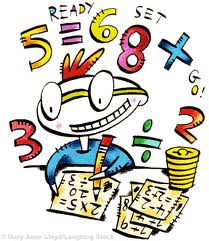 Sport w szkole
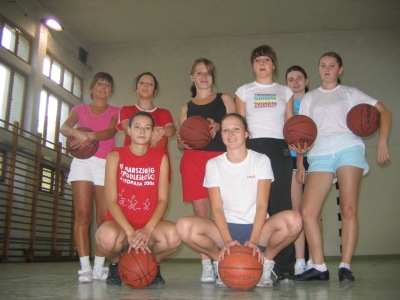 SKS Ekonomik







Koło Strzeleckie LOK
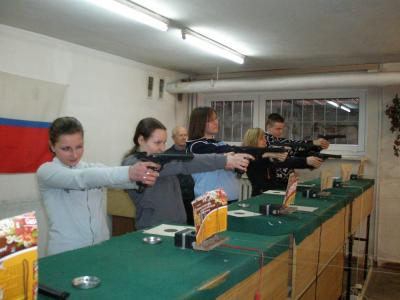 Sport w szkole
Szkolny Klub Szachowy Hetman


Szkolna Sekcja MTB




Narciarstwo
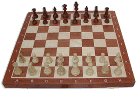 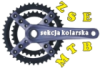 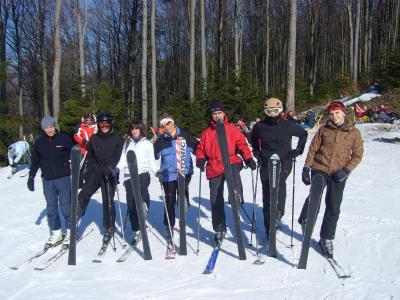 Wymiany zagraniczne
Do tej pory odbyły się wymiany zagraniczne do następujących państw:

Austria ('04),
Niemcy ('04, '06, '07, '09, '10, '11),
Słowacja ('05, '07, '08, '09, '10),
Ukraina (02/03, '04, 04/05, '05, '08, '10),
Zrealizowany został także
 	Program 
Leonarda da Vinci.



Niemcy 2009
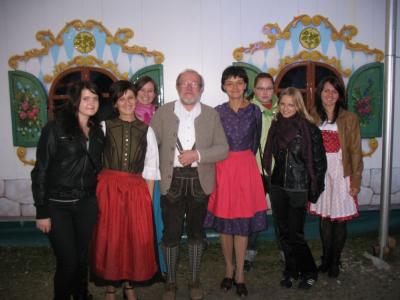 Realizowane projekty
Projekt Ekonomista, Handlowiec= Zawodowiec 
z programu operacyjnego Kapitał Ludzki



Uczeń Online			

3 pracownie komputerowe i centrum
multimedialne uzyskane w ramach
projektów współfinansowanych przez
Europejski Fundusz Społeczny
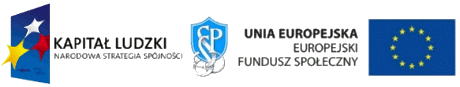 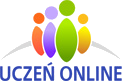 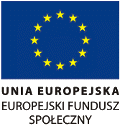 Osiągnięcia
Certyfikat Jakości Szkoła Przedsiębiorczości – zaświadcza on, że dana szkoła pełni rolę lokalnego centrum edukacyjnego z dziedziny przedsiębiorczości dla młodych ludzi.






Laureat konkursu Polski Internet za stronę internetową w kategorii Szkoła Ponadgimnazjalna.
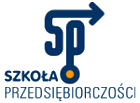 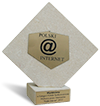 ZSE w internecie
ZSE można „odwiedzić” także w internecie na stronach:


www.zse-2.krakow.pl, a tam m.in.: aktualny plan zajęć, zastępstwa i losowanie szczęśliwego numerka;

www.facebook.com /pages/ZJE-NrNr-2-w-Krakowie/196352263727949
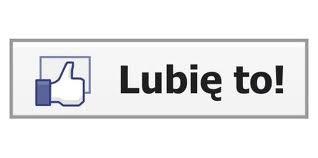 DZIĘKUJĘ ZA UWAGĘ